Monday 1st February 2021
Topic/History
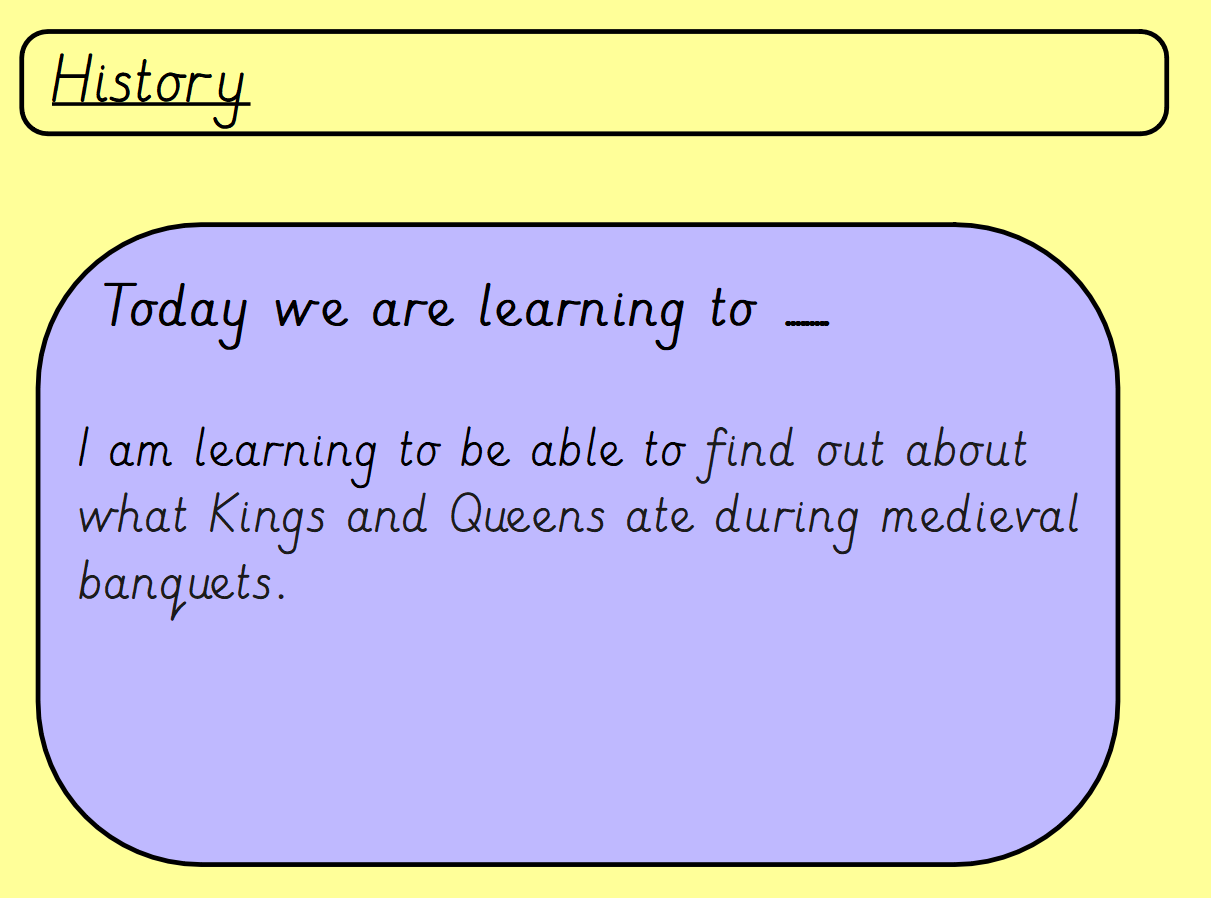 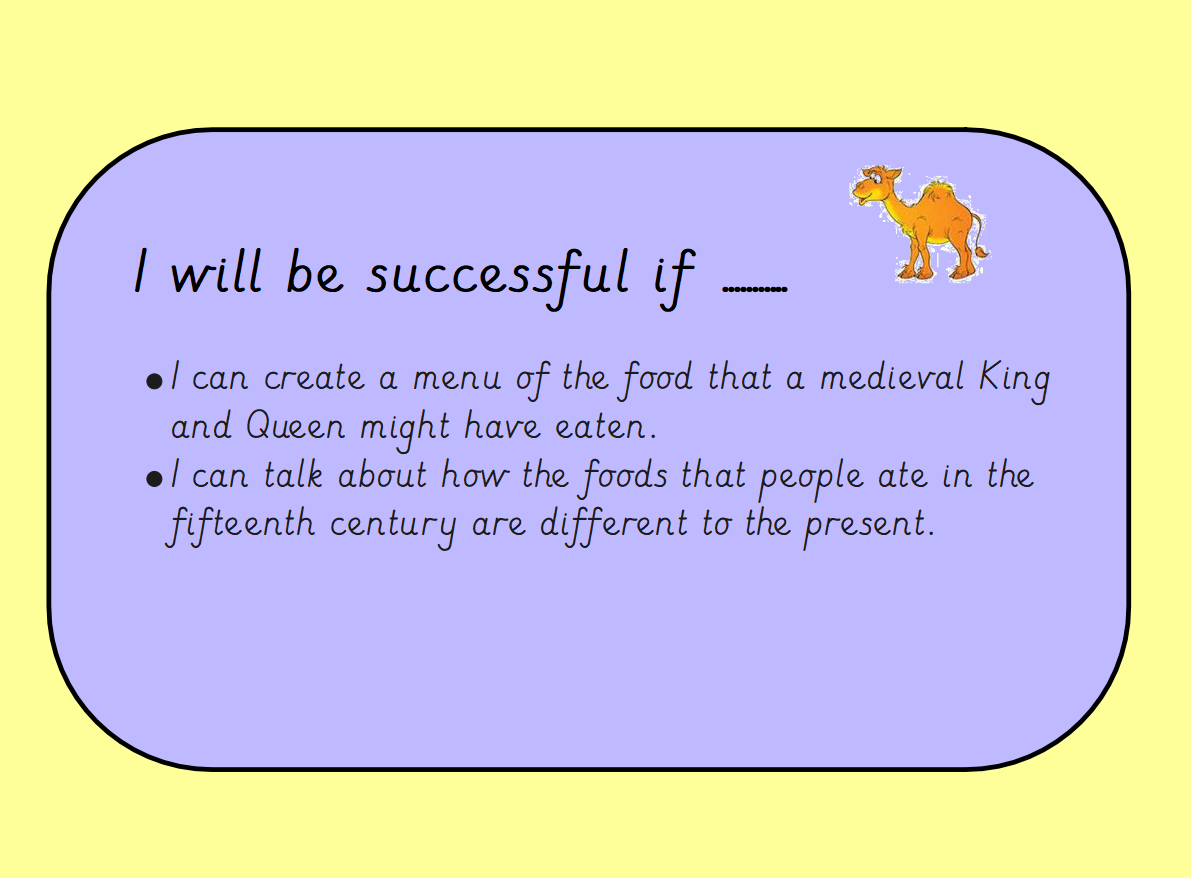 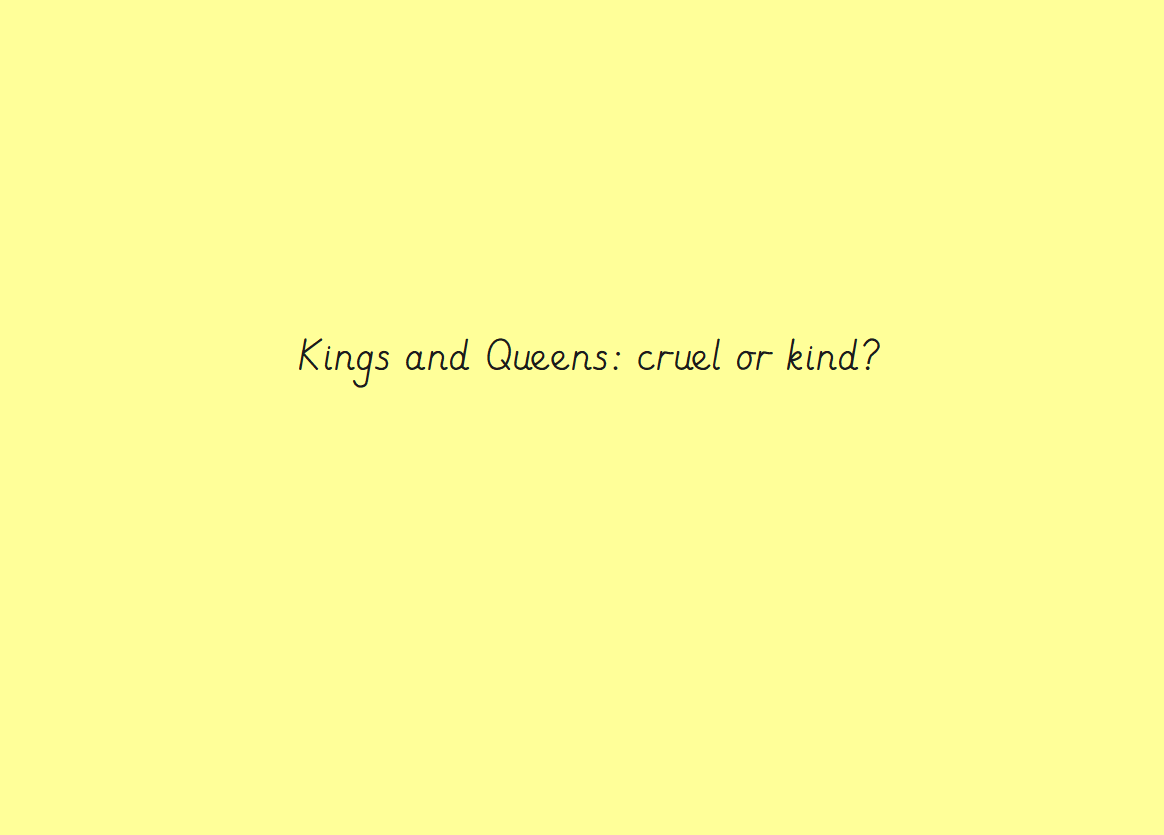 Thinking back from out previous learning from last week…. Can you discuss whether Queen Victoria is cruel or kind? Can you explain your answer?
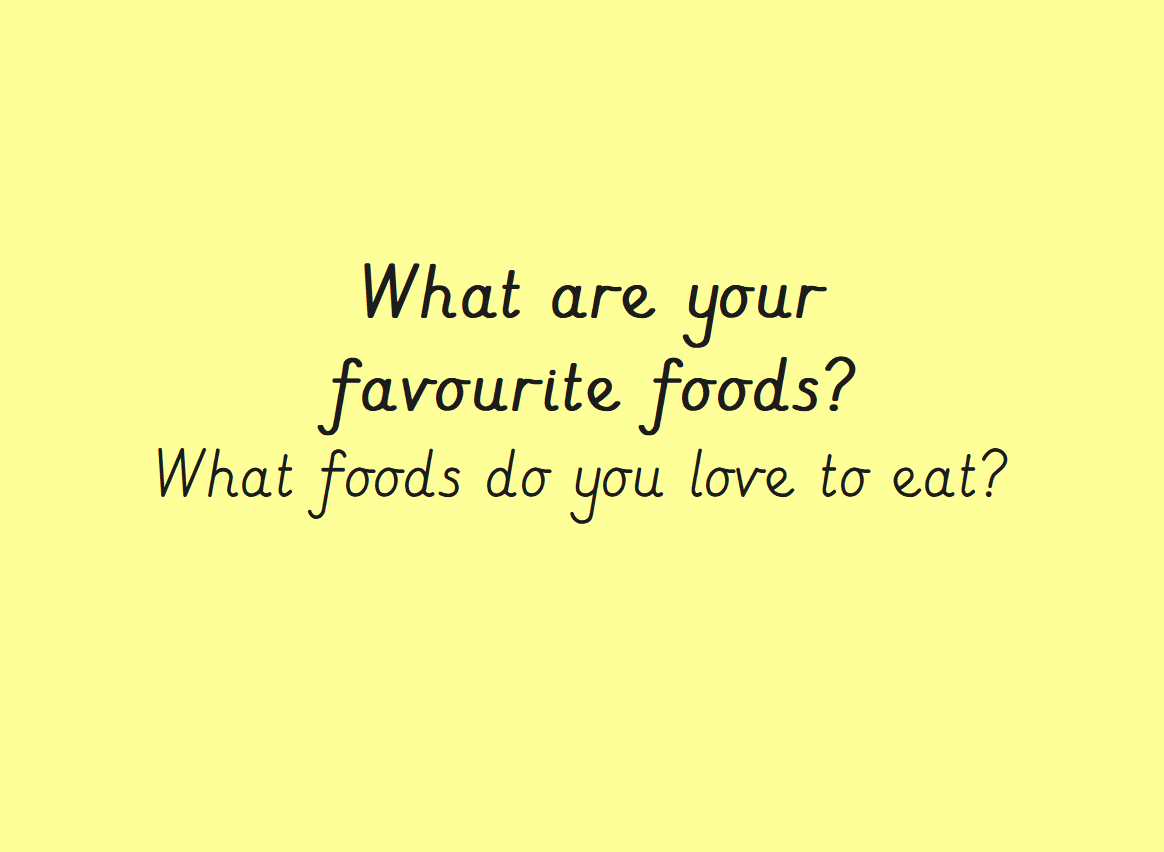 Can you create a list of your favourite foods that you like to eat? Can you list at least 5?
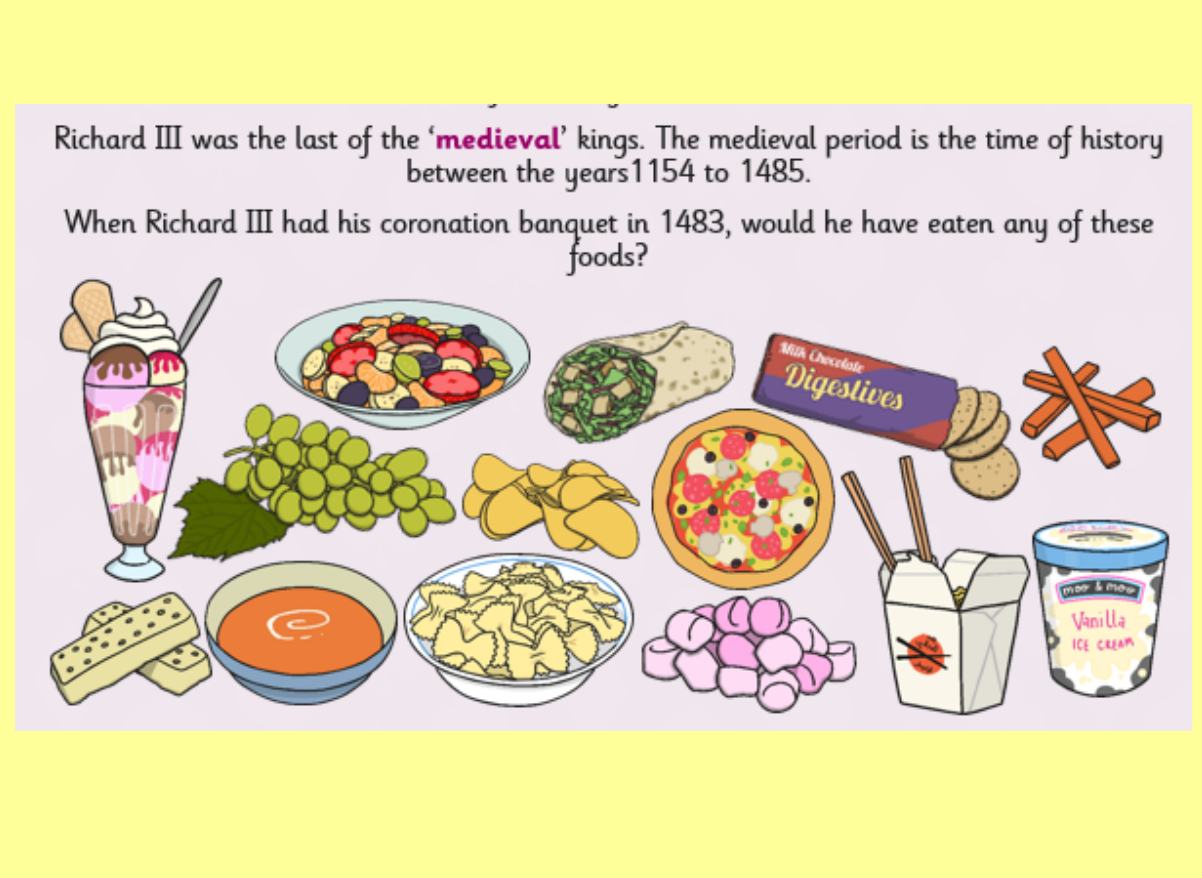 What does ‘medieval’ mean?

Can you go through the food Richard III ate and discuss whether you would have eaten any of these foods?
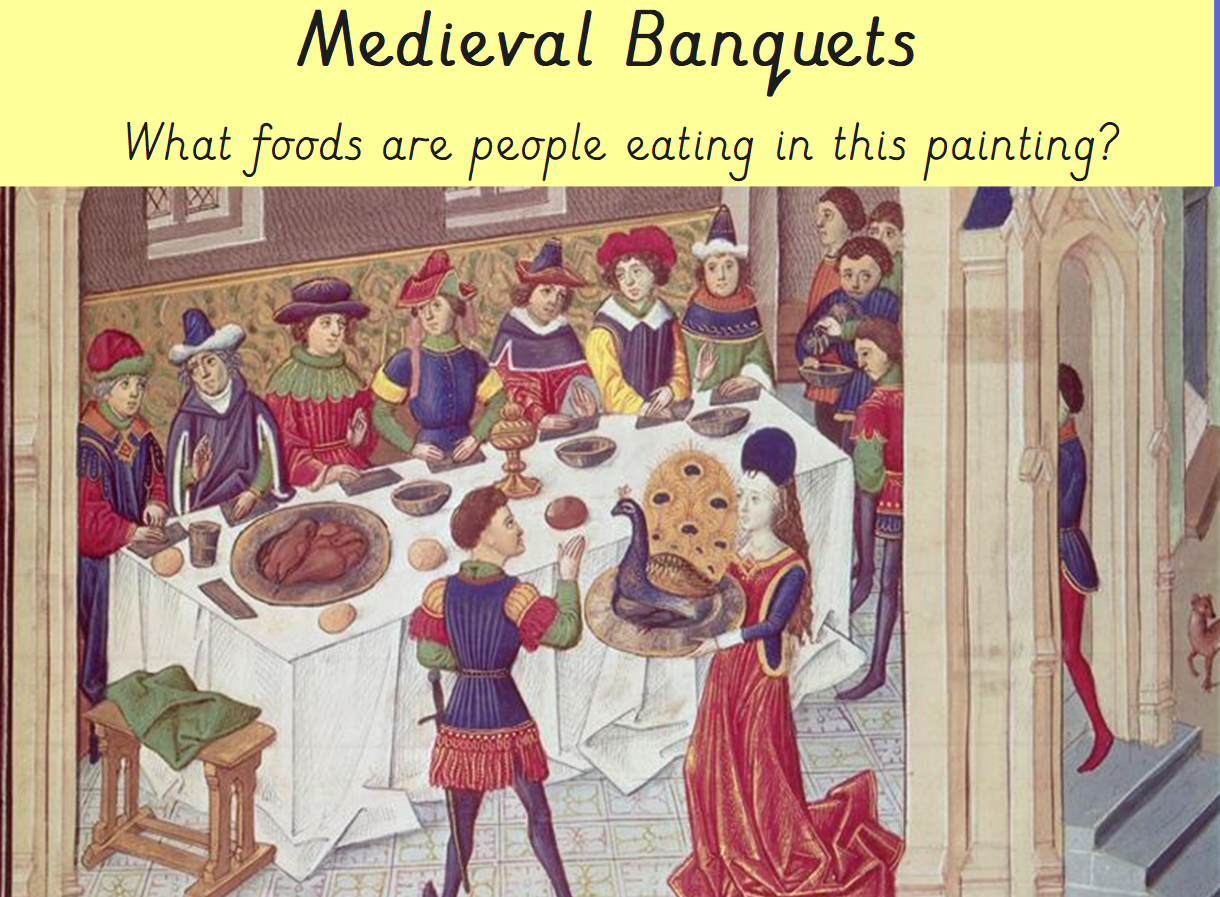 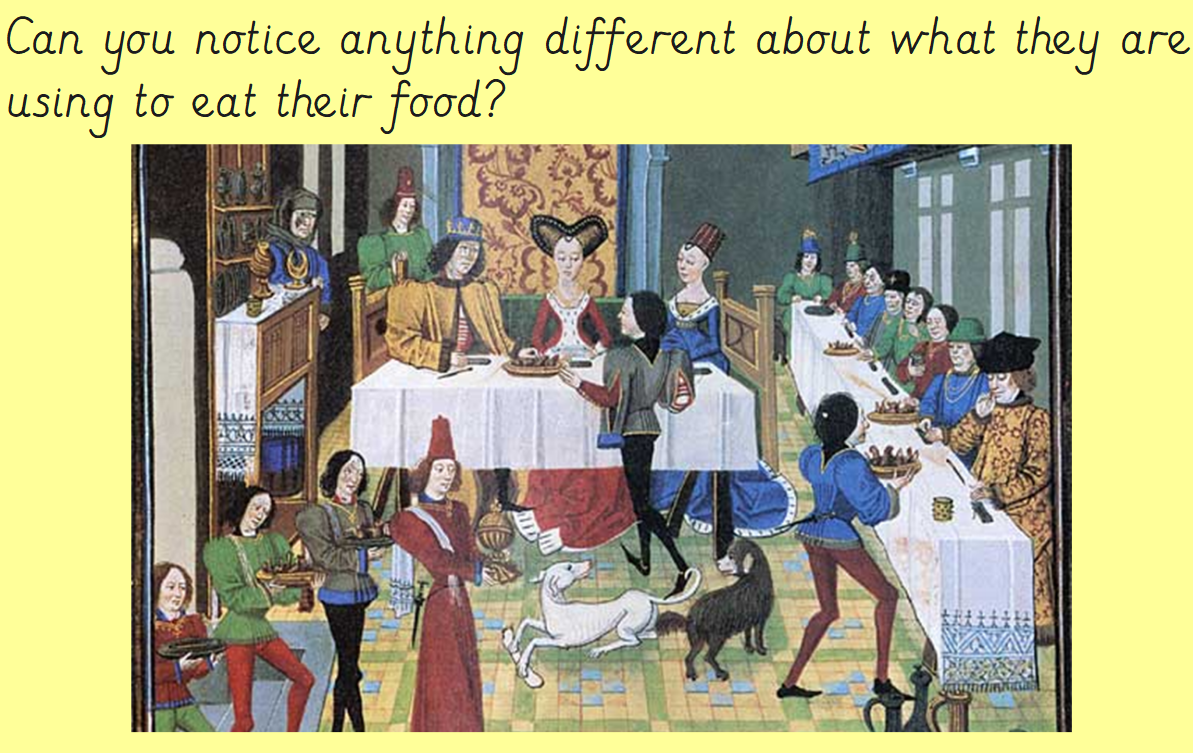 Discuss with an adult… What can you see in this picture?
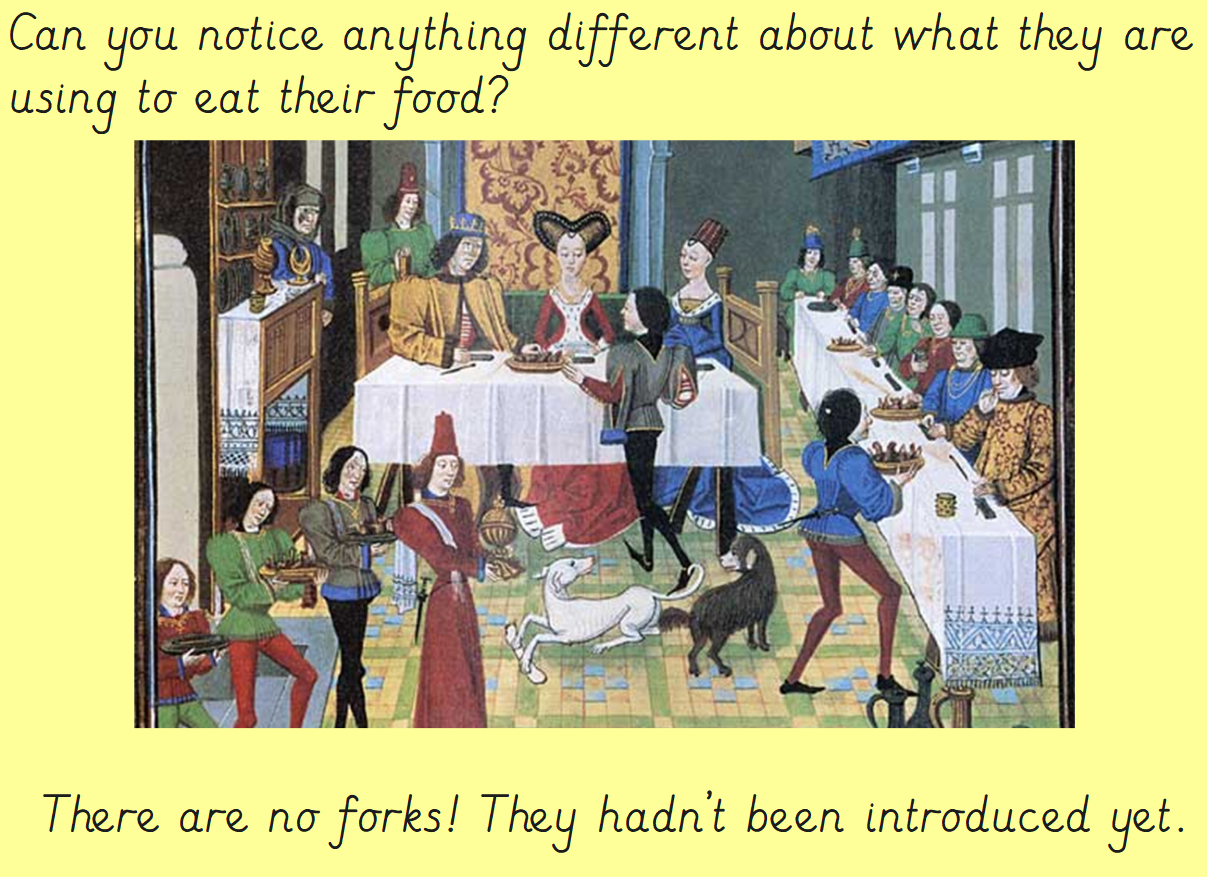 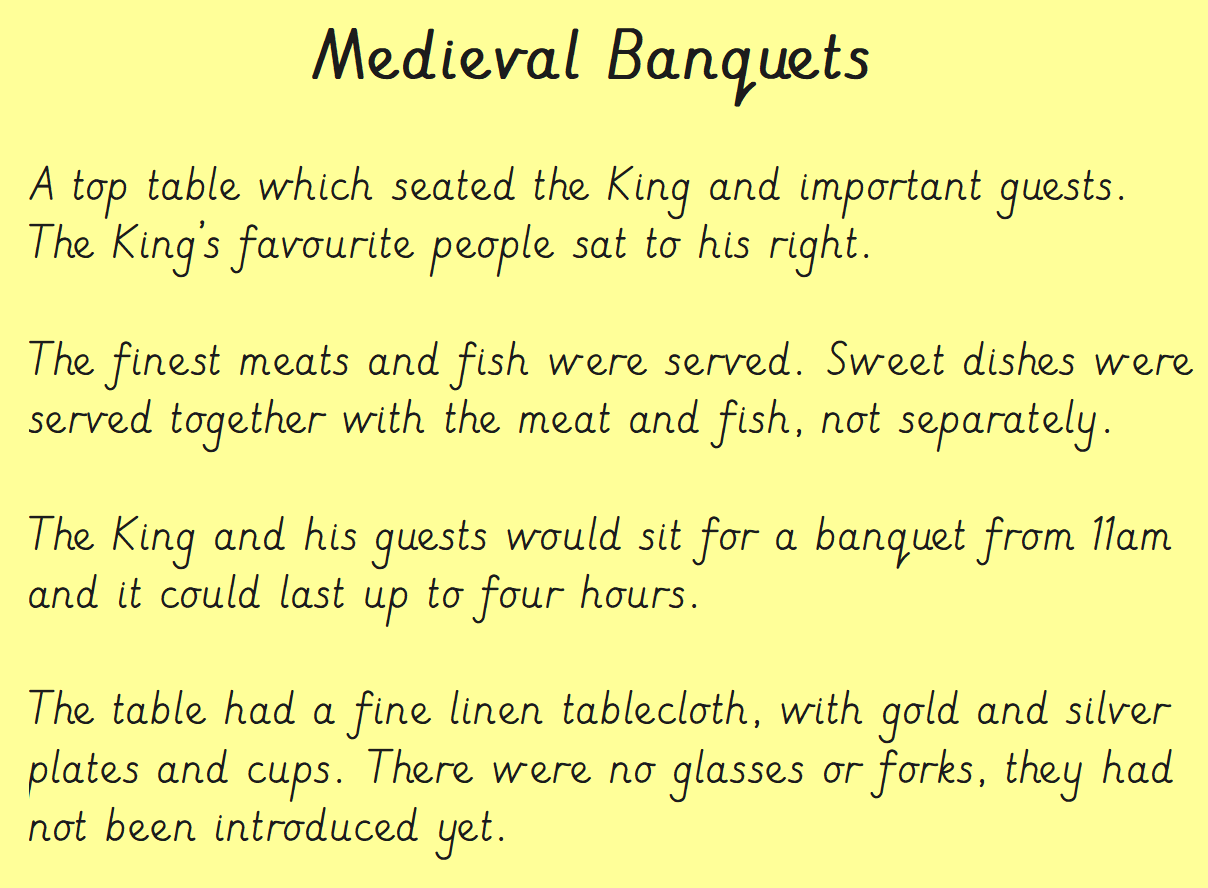 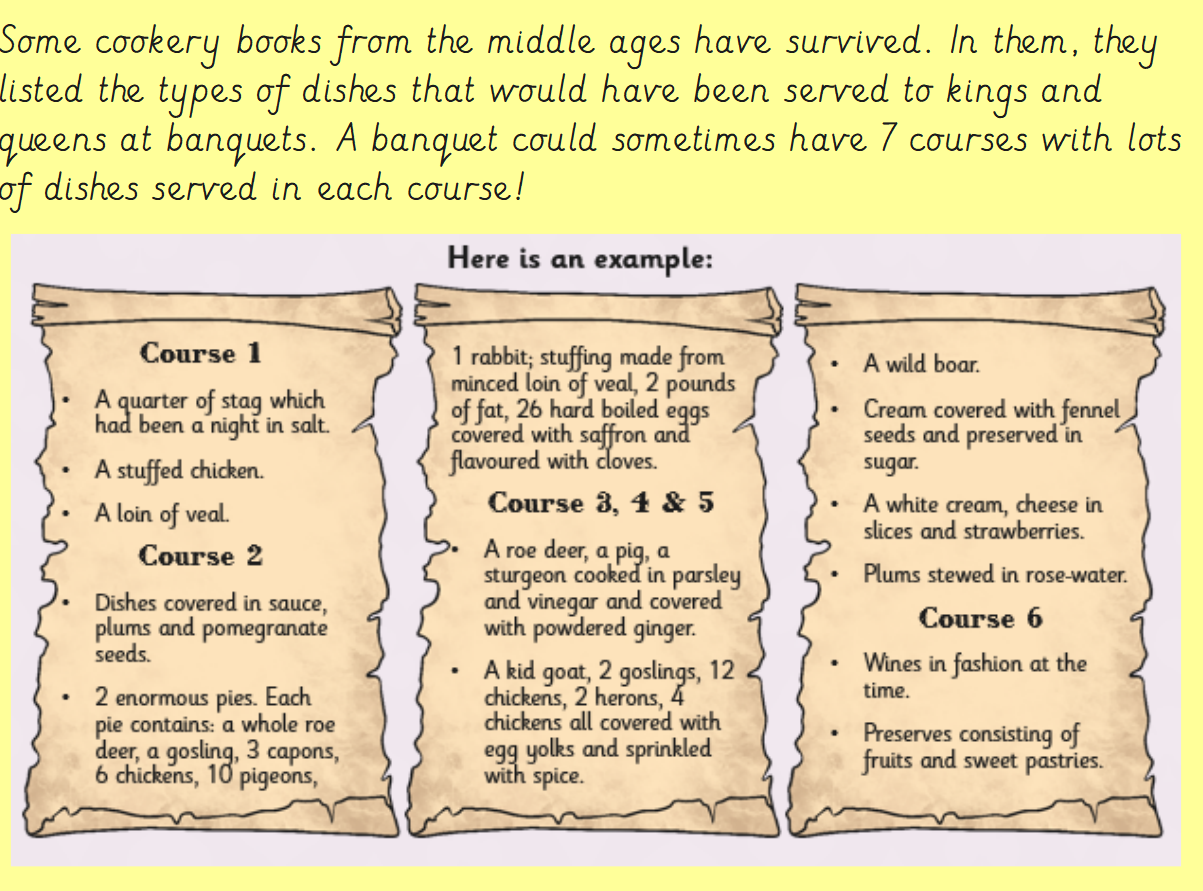 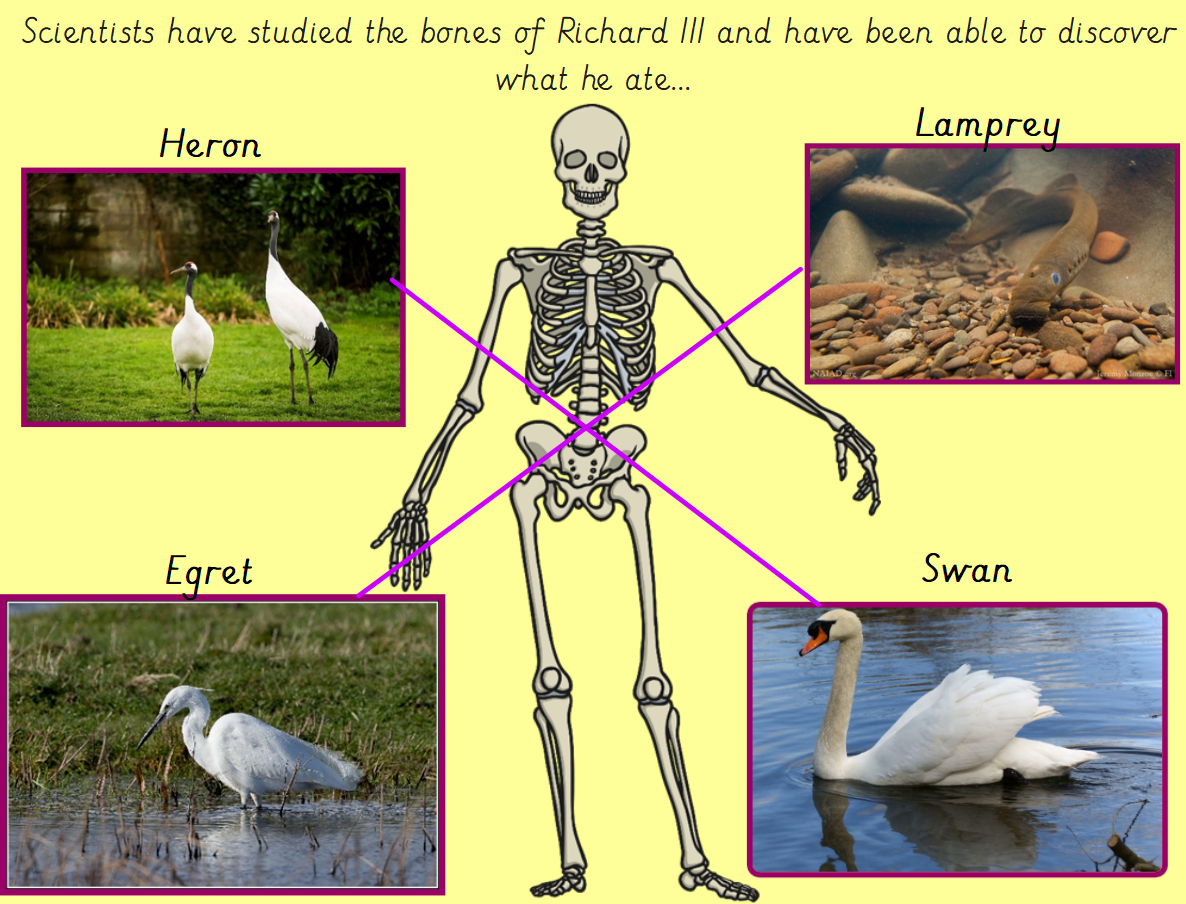 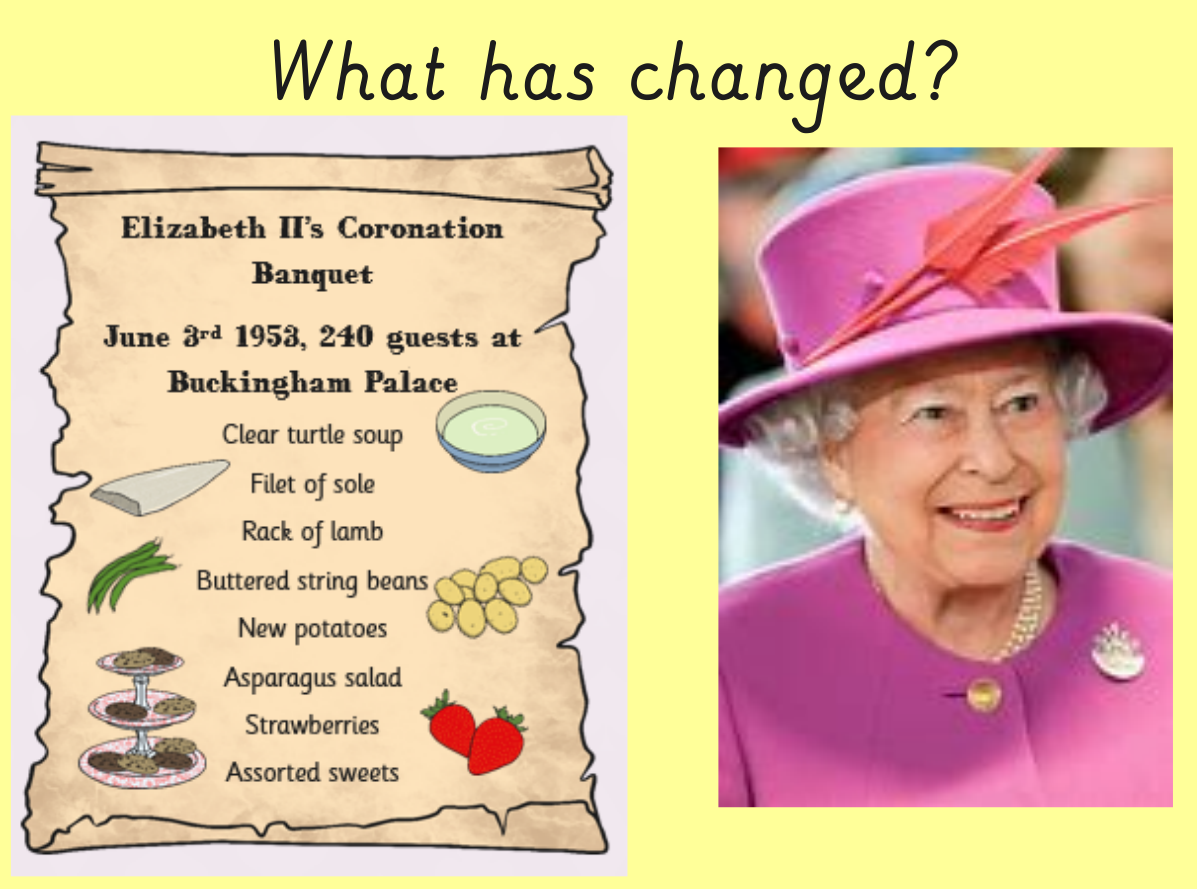 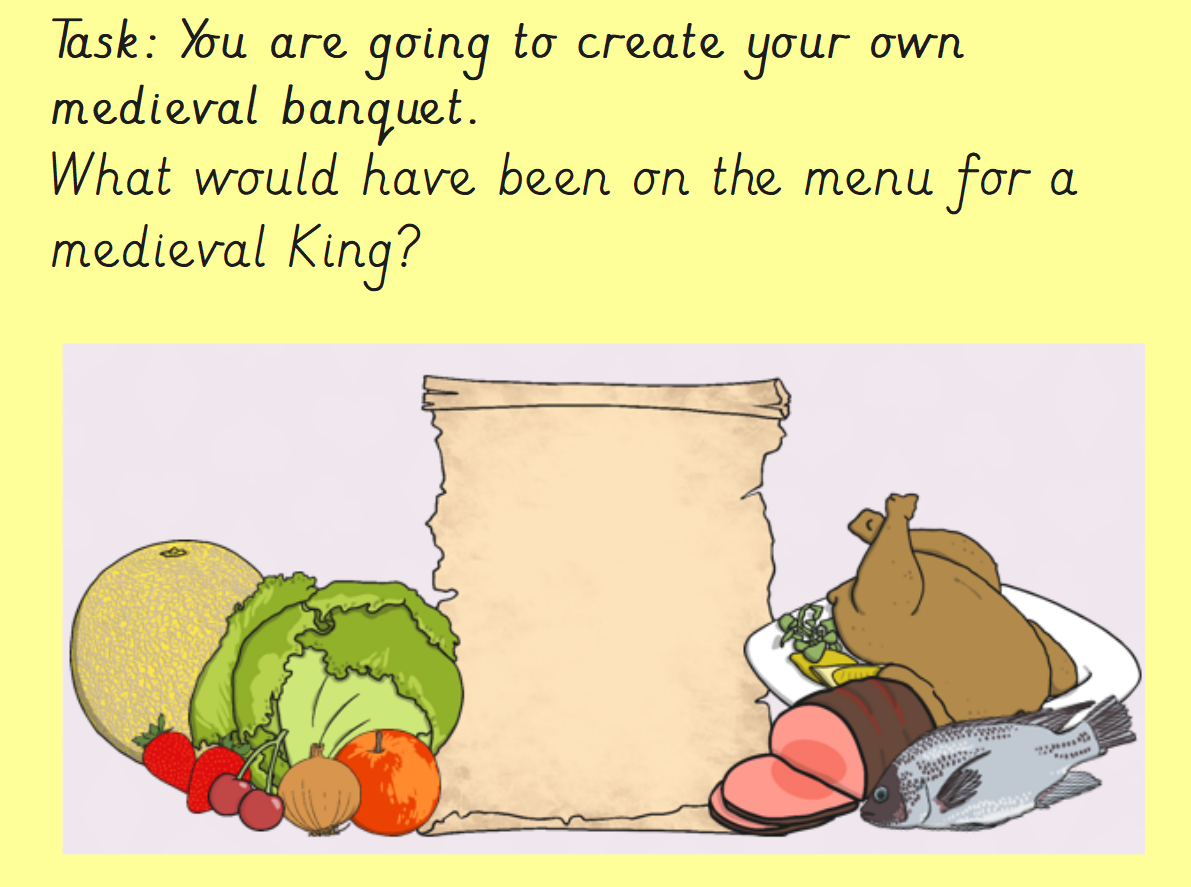